The King’s Pants
国王的裤子哪儿去了？
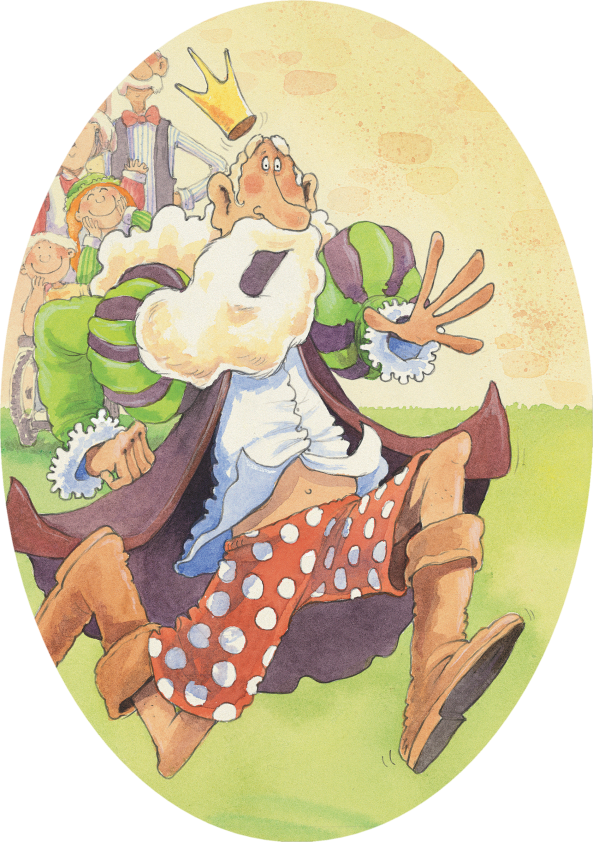 选自《多维阅读第2级》
look & think
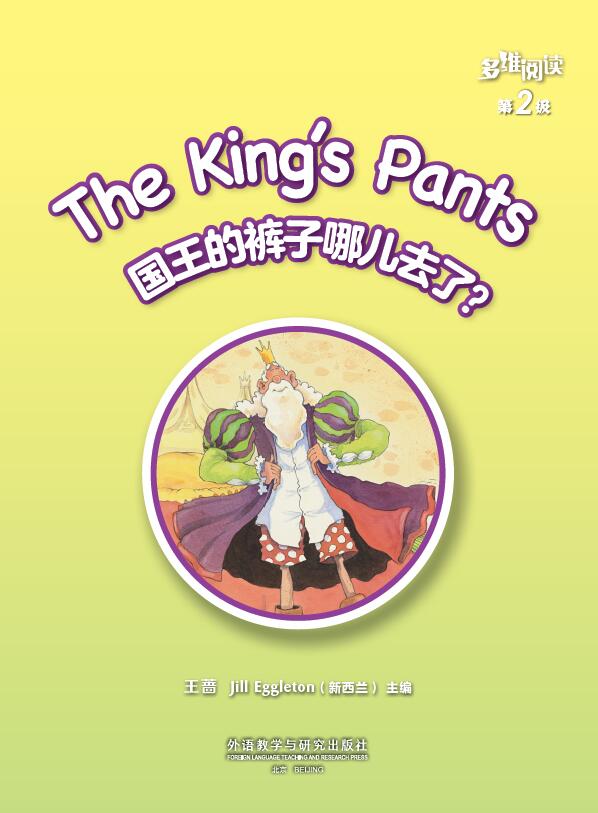 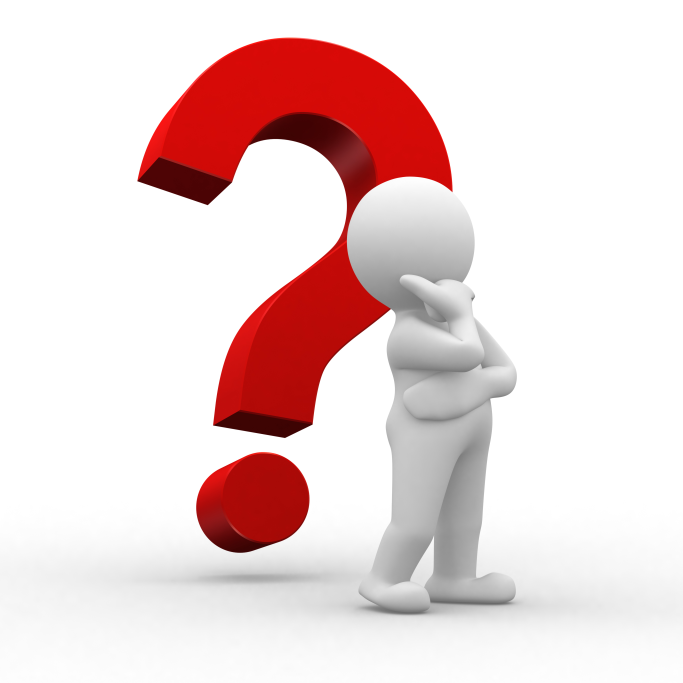 A crown
What is that?
View & think
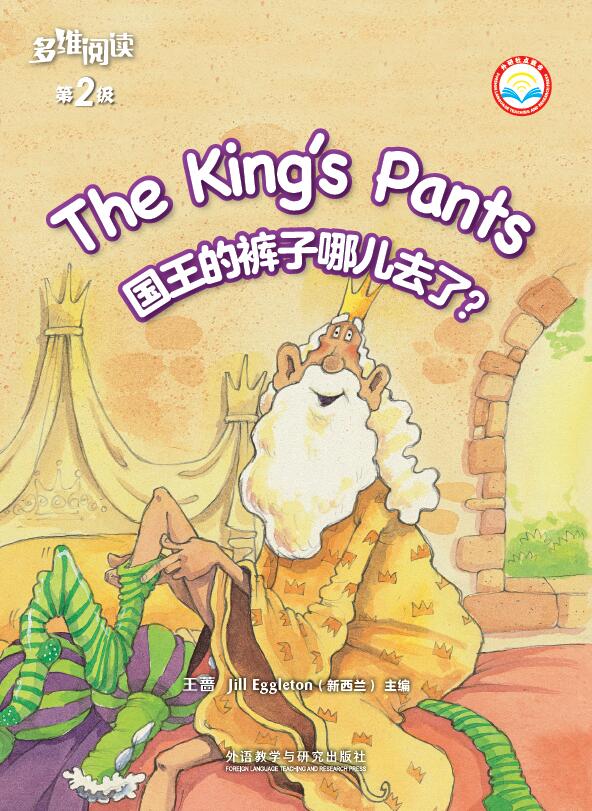 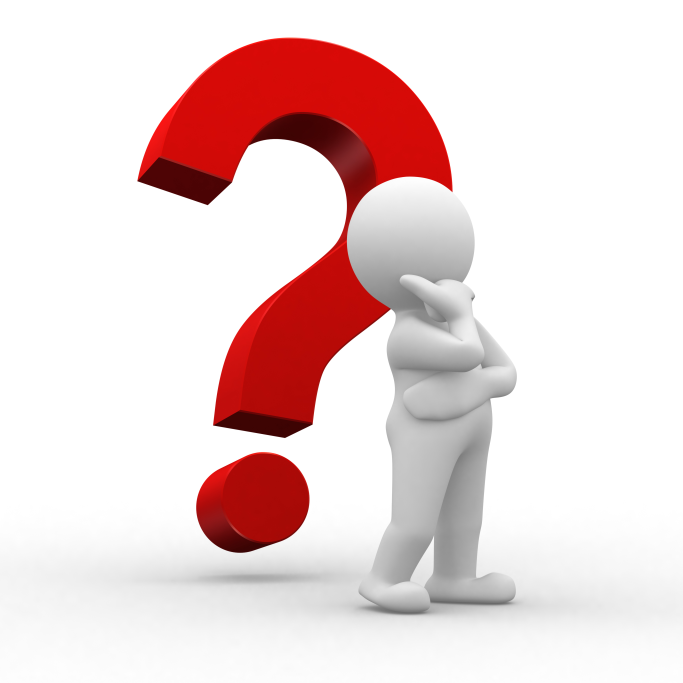 1. When do you think the story happened?

2. What is the king doing in the picture?
Read & think
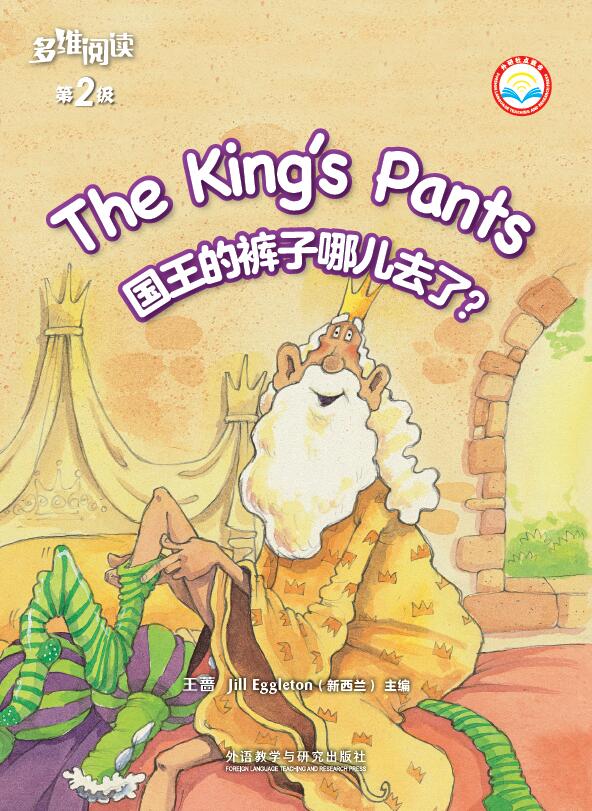 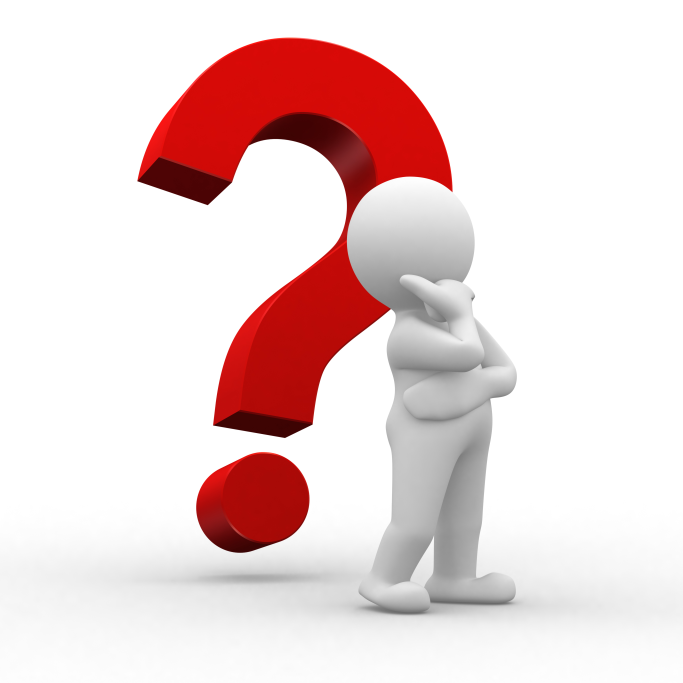 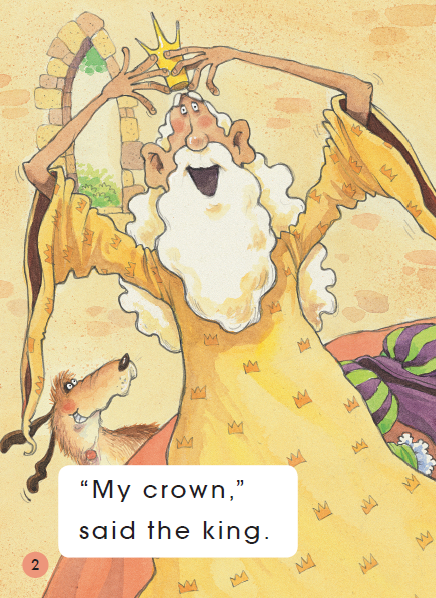 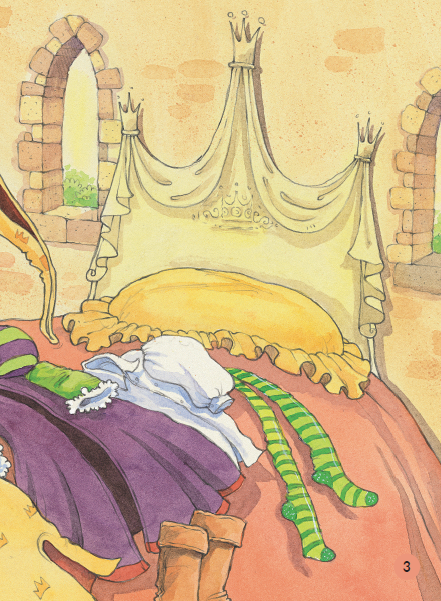 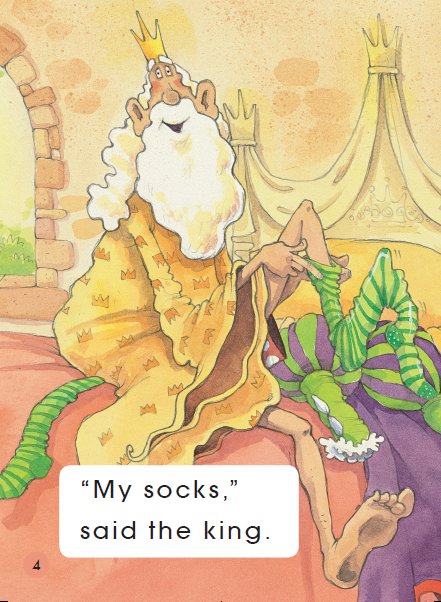 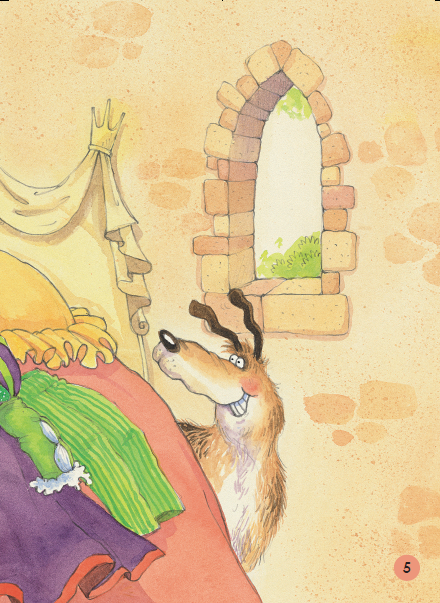 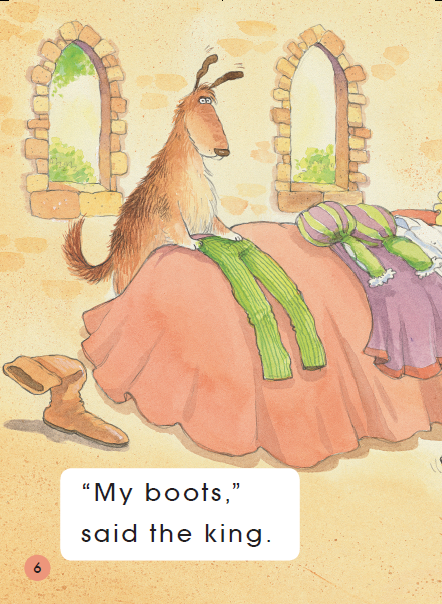 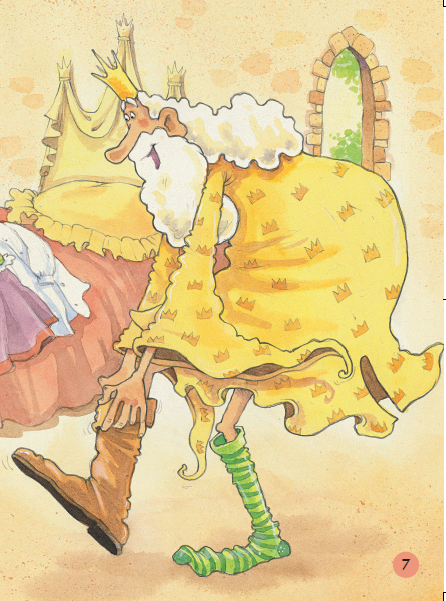 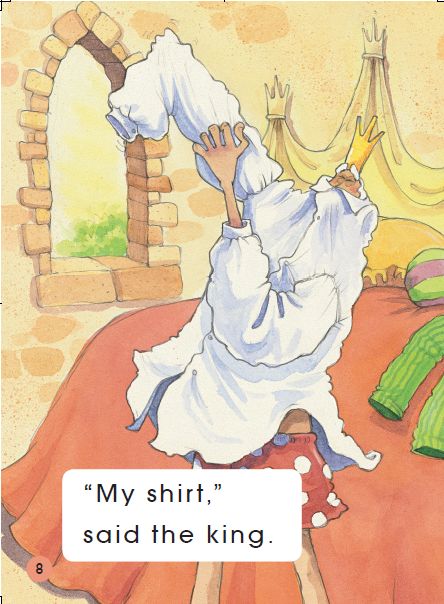 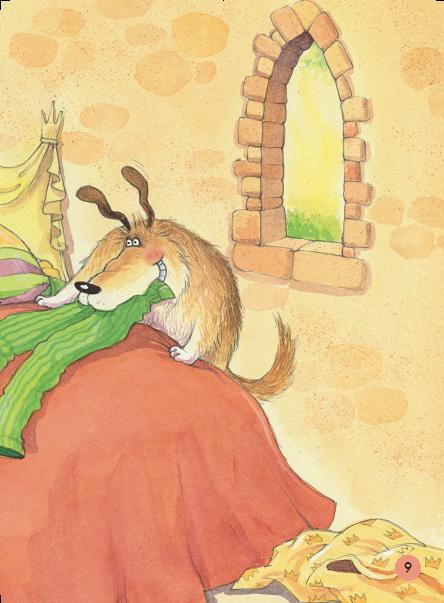 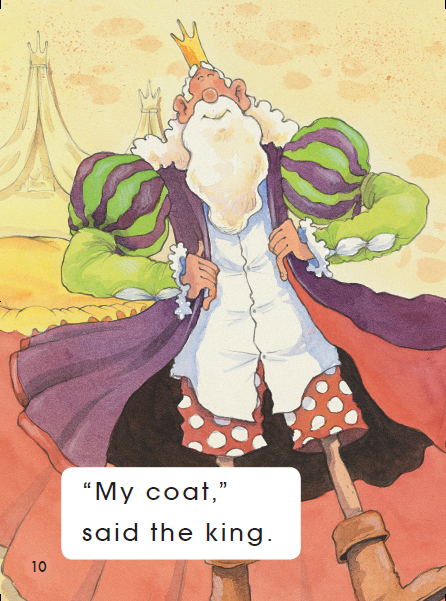 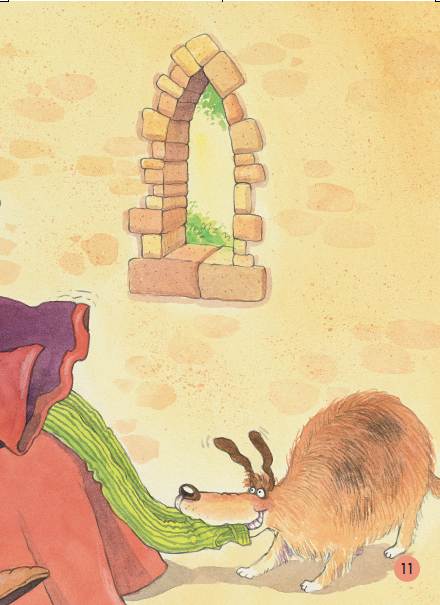 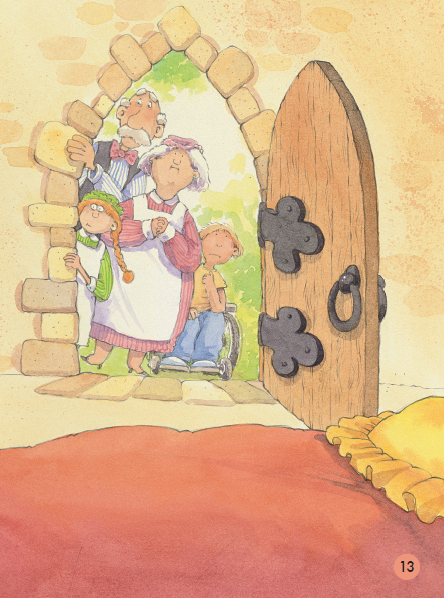 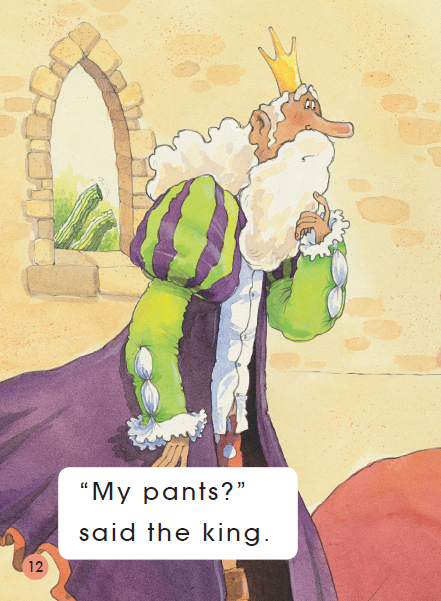 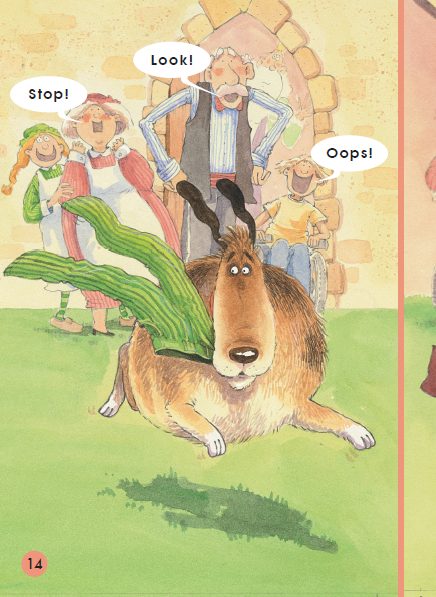 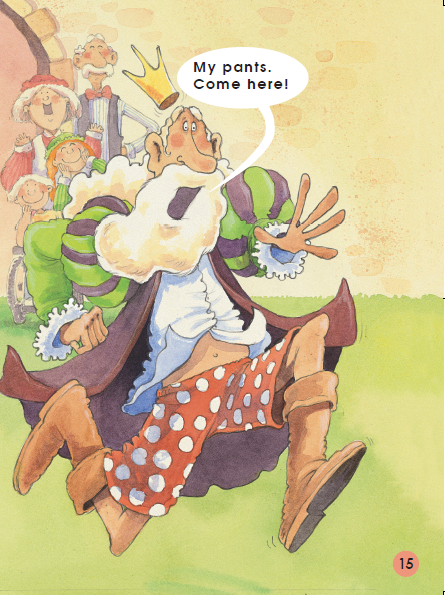 Compare & say
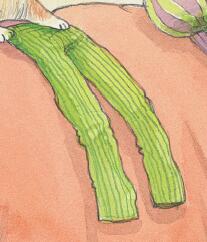 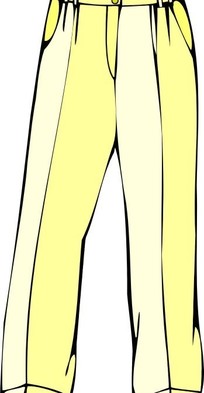 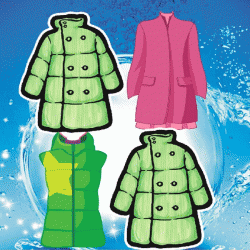 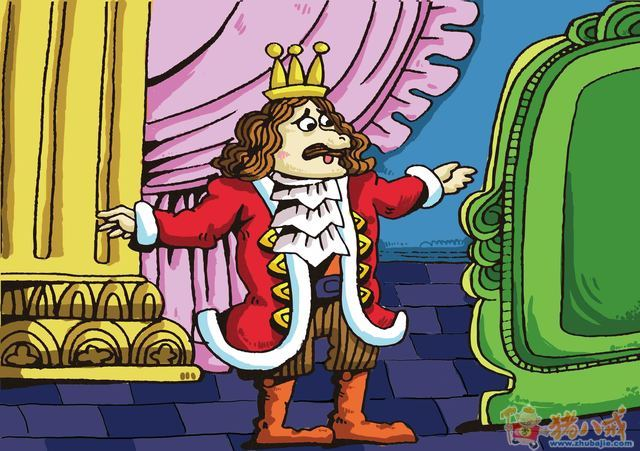 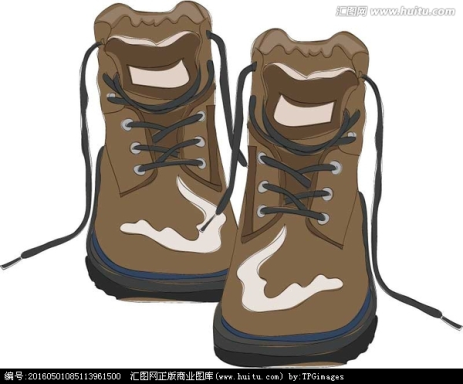 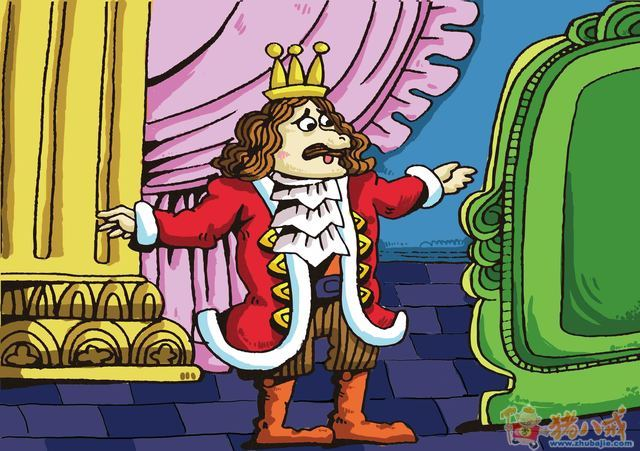 match & say
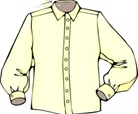 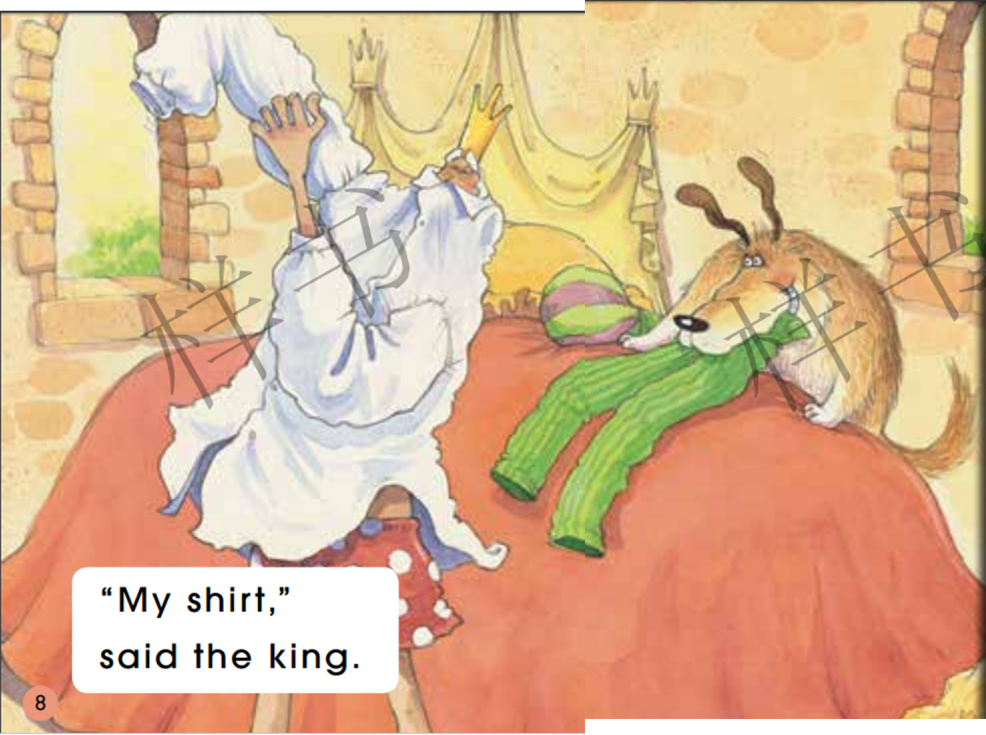 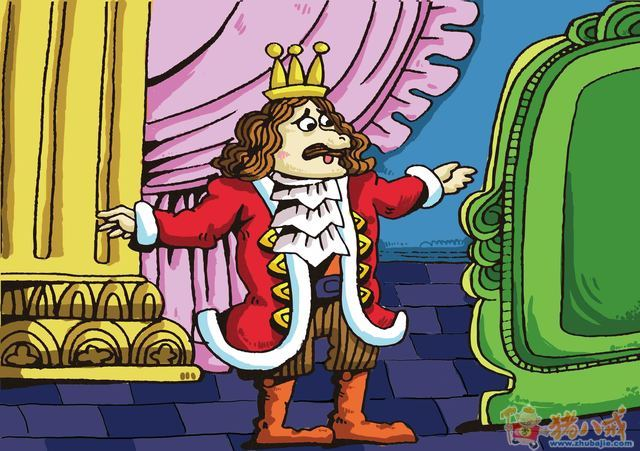 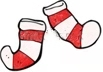 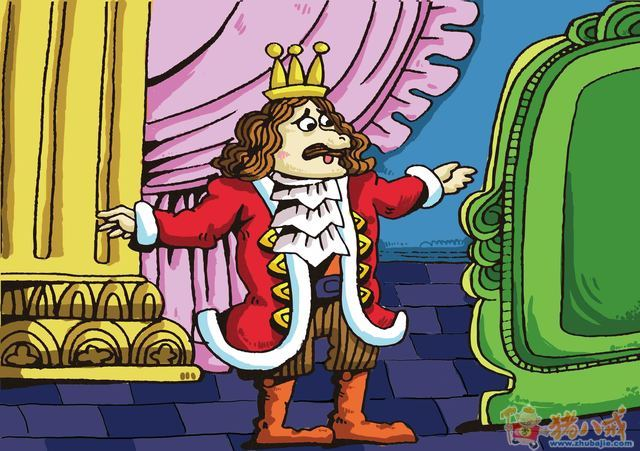 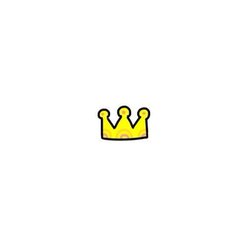 shirt
coat
crown
socks
pants
boots
Read and imitate
Retell the story
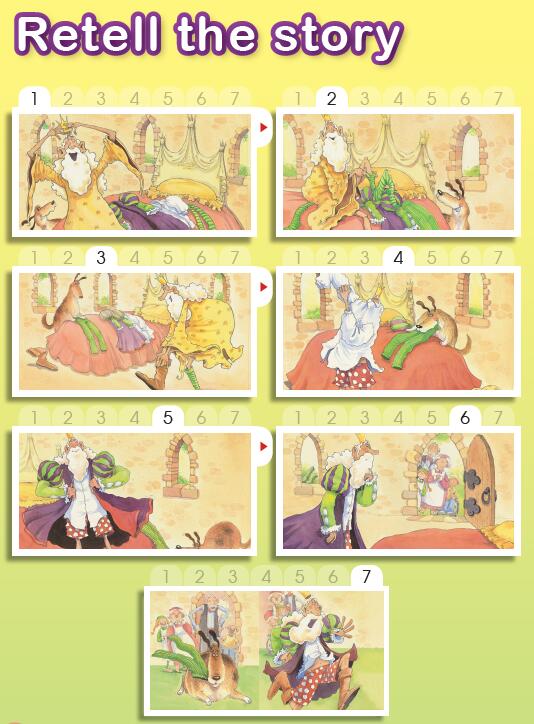 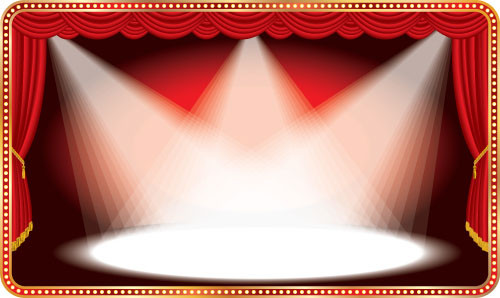 Role play